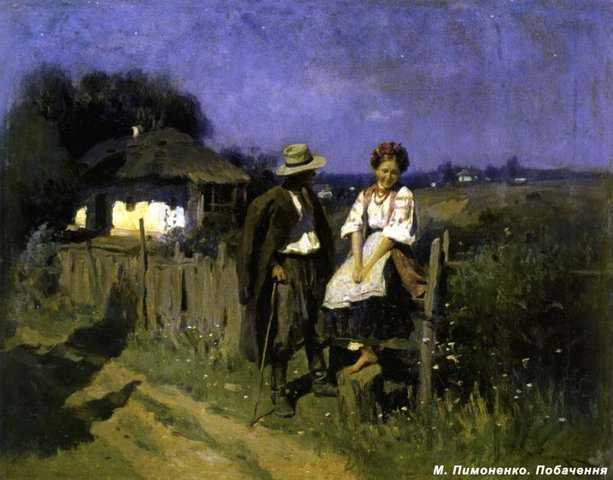 Презентаціяна тему:Живопис в Україні у другій половині ХІХ століття
Побутовий жанр
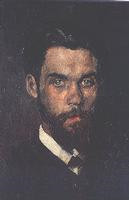 Микола Пимоненко  
(1862-1912) (1-16)
Микола Кузнєцов 
(1850—1929)
(17-18)
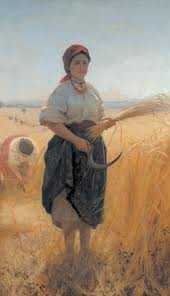 Жниця.1889
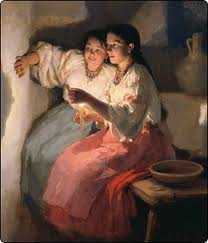 “Святочне ворожіння”
“Весілля в Київській губернії”
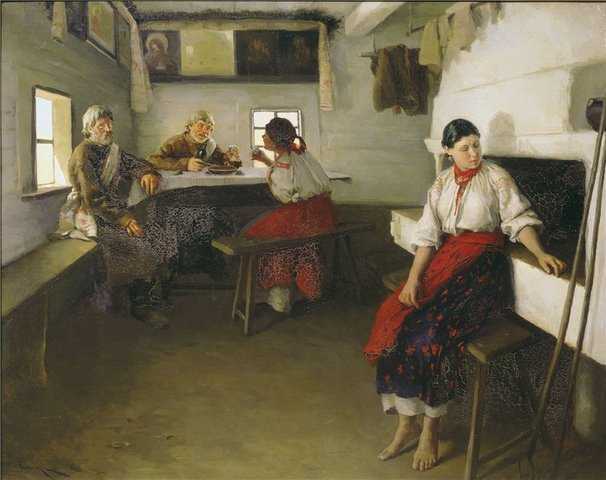 “Свати”
“Ярмарок”
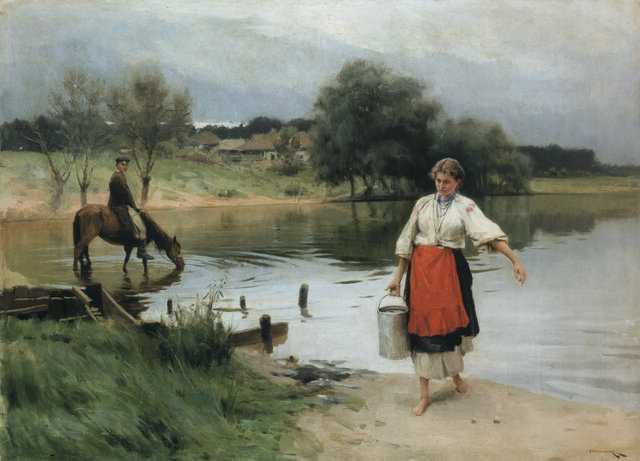 “На річці”
“Жнива на Україні”
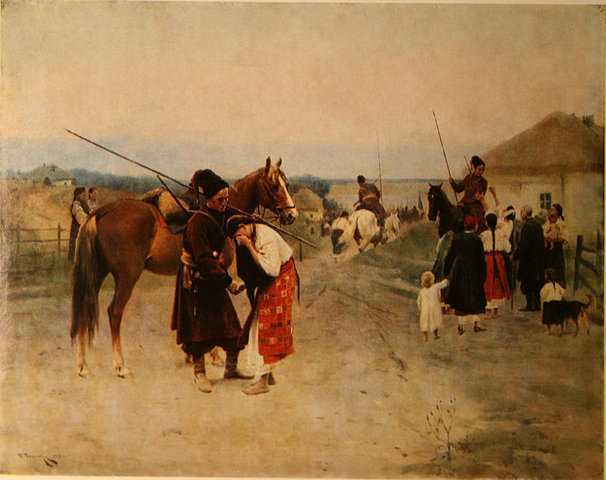 “У похід”
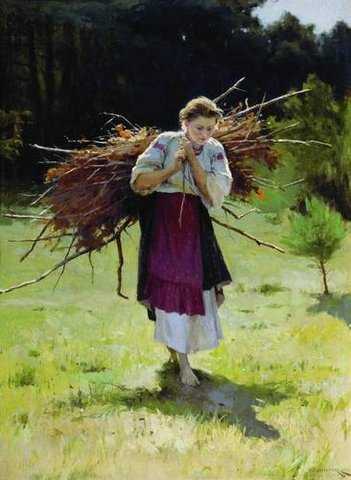 “З лісу”
“Ідилія”
“Суперниці. Біля колодязя”
“Молодиця”
“Подруги”
“ У відпустку”
“У Свято ”
Реалістичний пейзаж
Сергій Васильківський 1854-1917
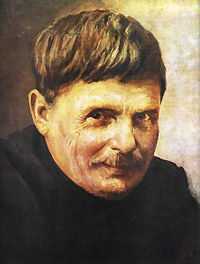 Хата у селі Опішні
“На перхресті чотирьох доріг”
“Весна в Україні”
Взимку в селі Опішня
Історична тематика
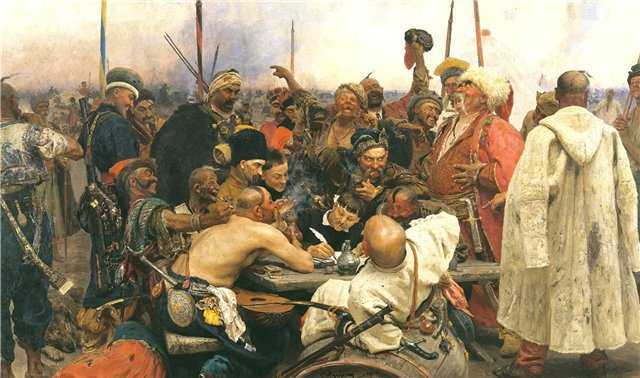 І. Рєпін
Запорожці пишуть листа турецькому султанові
Корнил Устиянович
Мазепа пересікає Дніпро…
Запитання
Яких художників побутового жанру ві знаєте?
Назвіть відомі вам полотна М. Пимоненка.
Назвіть художника Зх. України.